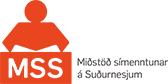 Alphabet – Stafrófið
Pronounciation – Framburður
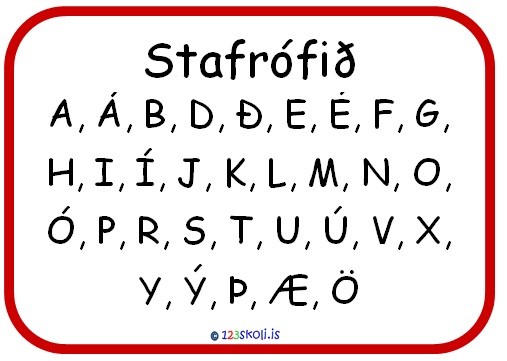 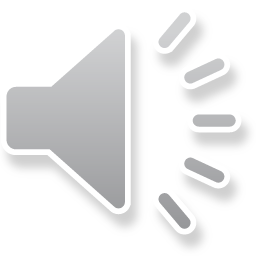 Íslenskir stafir og íslensk nöfn
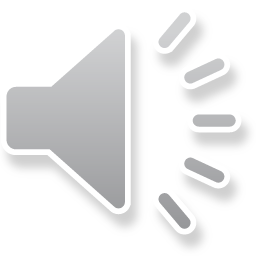 A-a   Anna        H-h Harpa         Ó-ó  Ólafur         Y-y  Yngvi        Ei-ei    Eirný
Á-á   Ásta         I-i   Imma           P-p  Pálína          Ý-ý  Ýmir          Ey -ey Eydís
B-b   Bára         Í-í   Ína               R- r  Rúnar          Þ-þ  Þór            Au-au  Auður
D-d  Dísa          J-j   Jón               S- s  Sylvía          Æ-æ Ægir
*Ð-ð  Gyða      K-k  Kalli             T-t   Torfi             Ö-ö  Örn
E-e   Elli            L-l   Lárus           U-u  Unnur                               C(sjé)-c
É-é   Védís        M-m Már          Ú-ú  Úlfar                                  Q(kú)-q
F-f    Freyja       N-n  Natan       V-v   Vala                                   W(tvöfalt vaff)-w
G-g  Gunni        O-o  Olga          X -x  Axel                                   Z(seta)-z
Skrifaðu orðin í réttri röð.
1. ______________________                       Ísland - Pólland -Tæland -  Reykjavík
2. ______________________                       Akureyri – England – Grindavík – Höfn
3. ______________________                       Spánn - Holland
4. ______________________
5. ______________________
6. ______________________                       
7. ______________________                   Kennari stafar fyrir nemendur nöfn landanna.
8. ______________________                   (The teacher will spell the names)    
9. ______________________
10.______________________